Cuerpos extraños en OÍDOS
a) INANIMADOS 
1) Minerales (pequeñas piedras, objetos metálicos.)
2) Vegetales (semillas, algodones)
3) Sintéticos (plásticos de biromes)
4) Químicos (solventes, combustibles, pilas)
b) ANIMADOS 
1) Insectos: voladores o terrestres. El paciente consulta por el ruido generado por el insecto.

2) Larvas: consulta por intenso dolor otorragia o supuración serosanguinolenta (hay antecedente de otitis media crónica, entrada de mosca y posterior dolor intenso) .
c) CASOS ESPECIALES 
1) Daños por objetos contundentes:  hisopos, palillos, horquillas, instrumentos médicos.
Provocan laceraciones de la piel de conducto y /o ruptura timpánica con daño en cadena osicular y oído interno, pudiendo provocar inclusive  cofosis.
TRATAMIENTO  
Cuerpos extraños inanimados:
a1)  Minerales = calmar el dolor y lavado de oído.  
    Dar antinflamatorios y Antibiótico en caso de otorragia y lavado de oido  
a2) Vegetales = indicar gotas de alcohol y lavado de oído.  
a3) Sintéticos = igual a los c/ extraños minerales .
a4) Químicos = Poco frecuente. Reviste urgencia. Requiere de aspiración meticulosa con otomicroscopio y tratamiento local específico según cada caso. No hacer lavajes. (Podría haber perforación timpánica.)  Calmar dolor, higiene externa con antisépticos y antibioticoterapia.
Cuerpos extraños animados:

b1)insectos: moscas, mosquitos, insectos terrestres.  
    Colocar aceite o vaselina para inmovilizarlo. enviar al orl para su extracción por aspiración o lavaje.  
b2) larvas: (miasis) dar analgésicos, atb., infusión de albahaca y calomel. Realizar  la extracción de las larvas con otomicroscopio a veces requiere anestesia general.  Lesiones de conducto con instrumentos contundentes autoprovocadas o iatrogénicas
c1) lesiones de conducto sin perforación de membrana =aspiración con microscopio; gotas óticas.  
c2) perforación de membrana con o sin daño osicular y de oído interno = dar antibióticos y analgésicos.  No dar gotas óticas. >>se debe realizar reconstrucción por medio microcirugía de oído.
IMÁGENES DE CUERPOS EXTRAÑOS EN OIDOS:
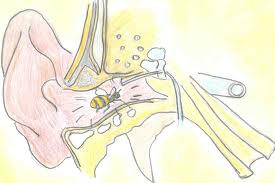 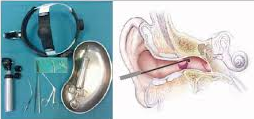 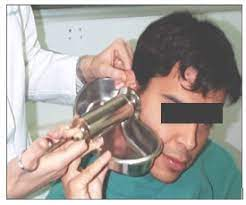 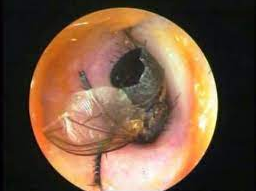 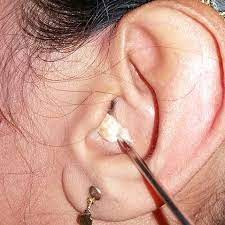 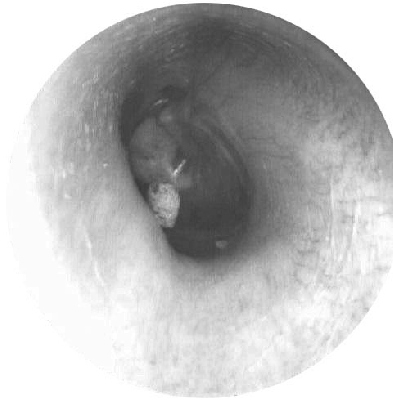 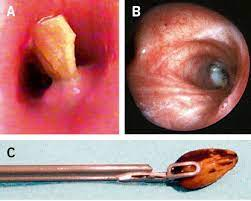 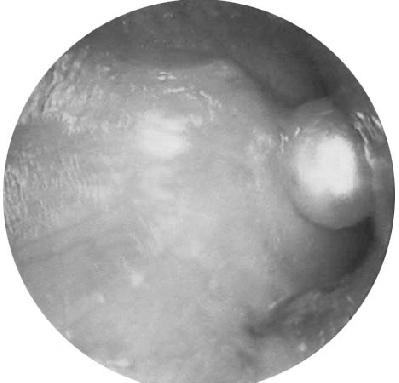 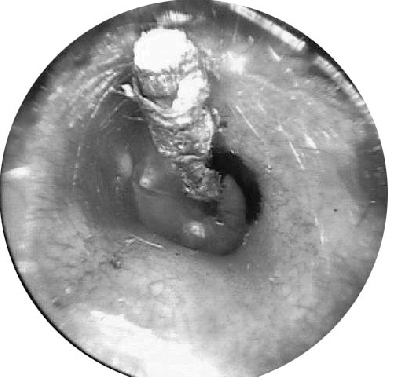